求职竞聘
RESUME
求职目标：输入你的求职意向
自信
认真
坚持
努力
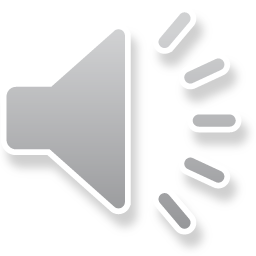 [Speaker Notes: 更多模板请关注：https://haosc.taobao.com]
自荐信
Recommend
要记住自荐信最重要的在于它与履历表起着不同作用，许多履历表中的具体内容不应在自荐信中重复。例如，工作经历，学历或是个人目标。履历表告诉别人有关你个人，你的经历和你的技能。而自荐信告诉别人你能为雇佣者做些什么。说明个人的基本情况和用人消息的来源。首先在正文中简明扼要地介绍自己，重点是介绍自己与应聘岗位有关的学历、经历、成就等，让招聘单位对你一开始就产生兴趣，但详细的个人简历应作为附录。其次说明用人消息的来源，做到师出有名。
1
关于我：此处添加说明文字
2
岗位认知：此处添加说明文字
目录
3
胜任能力：此处添加说明文字
4
目标规划：此处添加说明文字
延时符
1
关于我
ABOUT ME
延时符
基本信息
INFORMATION
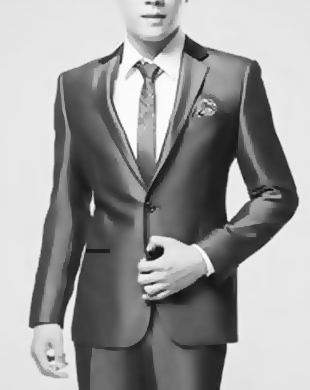 性别:
男
姓名:
办公资源
民族:
汉
年龄:
28岁
身高:
体重:
70kg
175cm
学历:
籍贯:
上海市
研究生
党员
政治面貌:
婚姻状况:
未婚
138-8888-8888
联系方式:
XXXXXX@163.com
电子邮箱:
北京市XX区XX路XX家园
现在住址:
延时符
个人履历
RESUME
公司名  职务
公司名  职务
公司名  职务
01
03
05
点击添加标题文字添加
点击添加标题文字添加
点击添加标题文字添加
点击添加标题文字添加
点击添加标题文字添加
点击添加标题文字添加
公司名  职务
公司名  职务
02
04
点击添加标题文字添加
点击添加标题文字添加
点击添加标题文字添加
点击添加标题文字添加
延时符
荣誉奖项
HONOR AWARD
点击添加标题文字
点击添加标题文字
点击添加标题文字
点击添加标题文字
点击添加标题文字
点击添加标题文字
点击添加标题文字
点击添加标题文字
点击添加标题文字
点击添加标题文字
点击添加标题文字
点击添加标题文字
延时符
语言能力
LANGUAGE
语言名
掌握程度
语言名
掌握程度
02
01
03
04
语言名
掌握程度
语言名
掌握程度
延时符
2
岗位认知
POST COGNTIVE
延时符
沟通技能
KNOWLEDGE
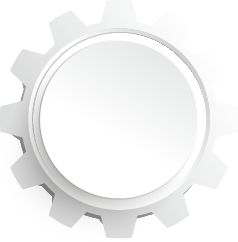 点击添加标题文字
点击添加标题文字
Text.
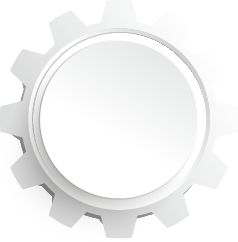 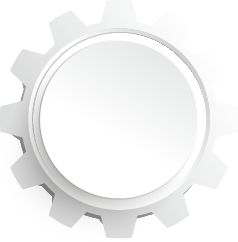 点击添加标题文字
点击添加标题文字
Text.
Text.
点击添加标题文字
点击添加标题文字
点击输入标题
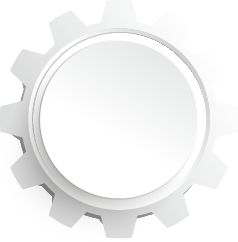 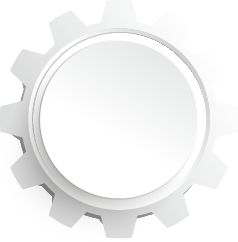 点击添加标题文字
点击添加标题文字
Text.
Text.
点击添加标题文字
点击添加标题文字
知识技能
KNOWLEDGE
图表
动画
点击此处添加标题
模板
教程
点击输入具体内容点击输入具体内容点击输入具体内容点击输入具体内容
素材
点击此处添加标题
培训
定制
点击输入具体内容点击输入具体内容点击输入具体内容点击输入具体内容
延时符
创新技能
KNOWLEDGE
这里添加标题
点击输入具体内容点击输入具体内容点击输入具体内容点击输入具体内容点击输入具体内容点击输入具体内容点击输入具体内容点击输入具体内容点击输入
这里填写小标题
这里填写小标题
输入具体内容点击输入具体内容点击输入具体内容点击输入具体内容点击输入具体
输入具体内容点击输入具体内容点击输入具体内容点击输入具体内容点击输入具体
这里填写小标题
这里填写小标题
输入具体内容点击输入具体内容点击输入具体内容点击输入具体内容点击输入具体
输入具体内容点击输入具体内容点击输入具体内容点击输入具体内容点击输入具体
解决问题
SOLVE THE PROBLEM
03
标题
点击添加标题文字添加
点击添加标题文字添加
02
标题
04
标题
点击添加标题文字添加
点击添加标题文字添加
点击添加标题文字添加
点击添加标题文字添加
01
标题
05
标题
点击添加标题文字添加
点击添加标题文字添加
点击添加标题文字添加
点击添加标题文字添加
INFOGRAPHICS
延时符
责任义务
DUTY
企事业内部的组织机构健全、合理；各个部门的职权范围明确，分工合理；具有与其承担责任相适应的经济权
力，人员的配置和使用适合工作要求。企事业的信息网络健全而具有功效，信息的收集和利用有针对性、系统
性、时效性和经济性。
经济性
针对性
ECONOMY
PERTINENCE
时效性
系统性
EFFECTIVENESS
SYSTEMATICNESS
延时符
责任义务
DUTY
企事业内部控制系统具有预见性、适应性、及时性
真实性和有效性，控制系统能适应环境的变化有预
见地、及时地发现偏差，有重点地、经济地采取措
施-----
预见性
真实性
把整个企业的活动引到目
标管理轨道上来。
有效性
及时性
企业、事业各部门领导人具有合格的管理素质，有
战略眼光，责任心强，，管理部门的工作健全而有
效率。管理责任审计就是针对企事业的管理工作是
否达到了上述责任要求，进行审查和评价。
适应性
延时符
3
胜任能力
COMPETENCE
延时符
核心竞争力
DUTY
点击添加文本    
点击添加文本
点击添加文本    
点击添加文本
点击添加文本    
点击添加文本
点击添加文本    
点击添加文本
延时符
领导力
LEADERSHIP
学习力
执行力
添加具体内容添加具体内容添加具体内容添加具体内容。
添加具体内容添加具体内容添加具体内容添加具体内容。
01
03
02
04
组织力
感召力
添加具体内容添加具体内容添加具体内容添加具体内容。
添加具体内容添加具体内容添加具体内容添加具体内容。
延时符
执行力
EXECUTIVE FORCE
应急执行力
战略执行力
决策执行力
制度执行力
点击添加文字
延时符
团队合作
TEAMWORK
01
表达与沟通
02
做事主动
03
敬业的品质
04
宽容与合作
05
全局观念
延时符
专业技能
SKILL
04
02
03
01
技能存储
技能消化
技能使用
技能培训
点击输入具体内容点击输入具体内容点击输入具体内容点击输入具体内容
点击输入具体内容点击输入具体内容点击输入具体内容点击输入具体内容
点击输入具体内容点击输入具体内容点击输入具体内容点击输入具体内容
点击输入具体内容点击输入具体内容点击输入具体内容点击输入具体内容
延时符
协调技能
COORDINATION
重视上下之间的沟通，做到上情下达，使所属员工了解公司的决策；做到下情上达，使决策领导了解战略计划的
执行情况和员工的真实想法，还要重视横向沟通，注意部门之间的沟通协调，从而最大限度地解决信息的不对称
化解员工之间，部门之间的矛盾与不和谐。
自觉加强学习
提高政治素养
丰富知识储备
提高业务素养
注重方式技巧
提高协调质量
自觉磨炼心智
提高心理素养
延时符
创新技能
LNNOVATION
技术和各种实践活动领域中不断提供具有经济价值、社会价值、生态价值的新思想、新理论、新方法和新发明的
能力。经济竞争的核心；当今社会的竞争，与其说是人才的竞争，不如说是人的创造力的竞争。
新思想
新理论
新方法
新发明
延时符
4
目标规划
PROGRAMMING
延时符
目标规划
PROGRAMMING
在此添加标题
在此添加标题
在此添加标题
在此添加标题
点击输入具体内容点击输入具体内容点击输入具体内容点击输入具体内容
点击输入具体内容点击输入具体内容点击输入具体内容点击输入具体内容
点击输入具体内容点击输入具体内容点击输入具体内容点击输入具体内容
点击输入具体内容点击输入具体内容点击输入具体内容点击输入具体内容
延时符
完成步骤
STEP
目标规划是以线性规划为基础而发展起来的，但在运用中，由于要求不同，有不同于线性规划之处。
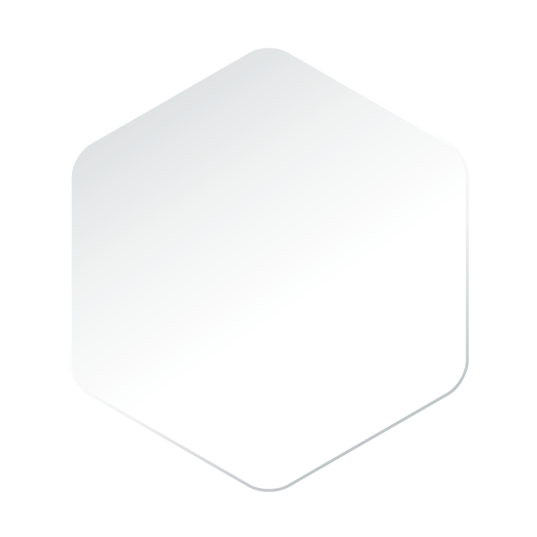 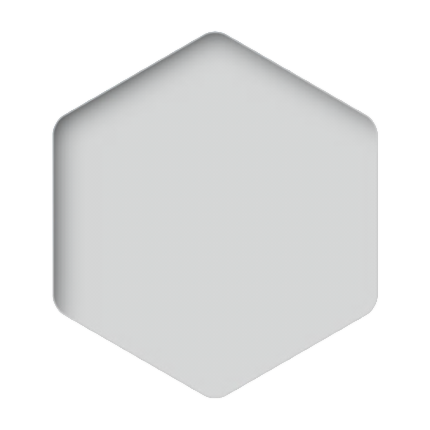 达到目标
您的内容打在这里，或者通过复制您的文本后，在此框中选择粘贴
您的内容打在这里，或者通过复制您的文本后，在此框中选择粘贴
您的内容打在这里，或者通过复制您的文本后，在此框中选择粘贴
您的内容打在这里，或者通过复制您的文本后，在此框中选择粘贴
谢谢观看
延时符
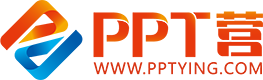 10000+套精品PPT模板全部免费下载
PPT营
www.pptying.com
[Speaker Notes: 模板来自于 https://www.pptying.com    【PPT营】]